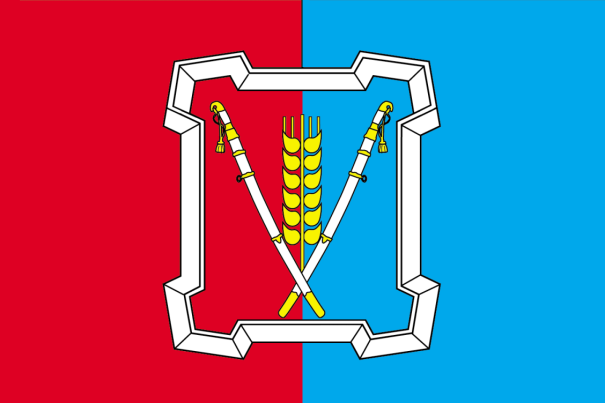 Решение «О внесении изменений в решение совета Курского муниципального района Ставропольского края 
от 08 декабря 2016 г. № 312 «О бюджете Курского муниципального района Ставропольского края на 2017 год и плановый период 2018 и 2019 годов» от 9 ноября 2017 года № 398
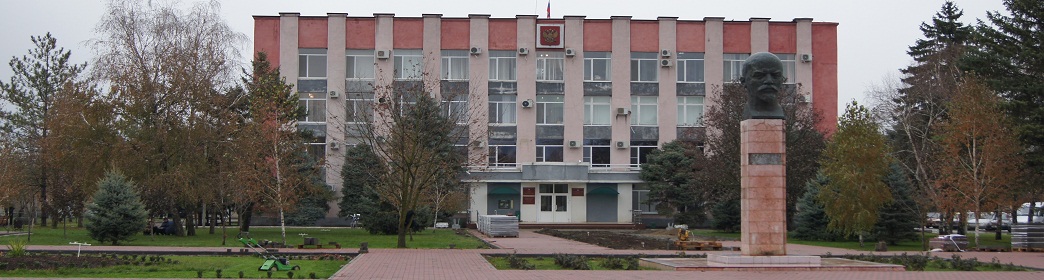 1. На основании писем министерства культуры Ставропольского края  от 29.09.2017 № 07-14/4876 и от 20.10.2017 № 03-35/4713 о выделении субсидии из бюджета Ставропольского края бюджету Курского муниципального района Ставропольского края «На проведение капитального ремонта зданий и сооружений муниципальных учреждений культуры муниципальных образований Ставропольского края», уведомлений, поступивших от министерства труда и социальной защиты населения Ставропольского края увеличены бюджетные ассигнования на следующие мероприятия:
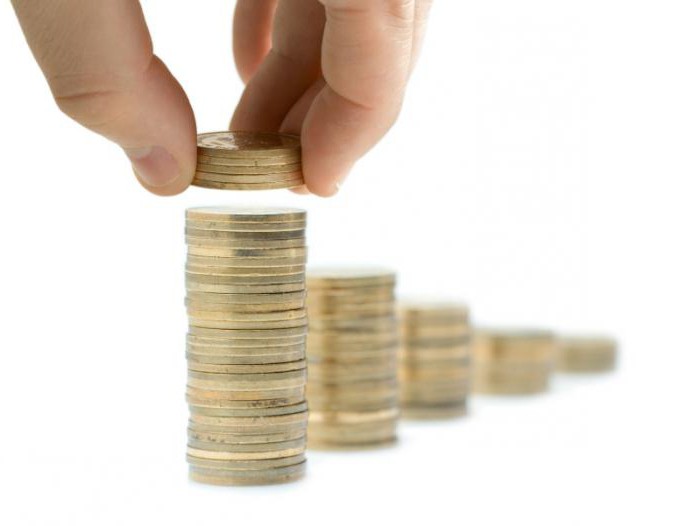 проведение капитального ремонта зданий и сооружений муниципальных учреждений культуры муниципальных образований Ставропольского края – 12 530,74 тыс. рублей;
выплату единовременного пособия на погребение – 55,62 тыс. рублей;
единовременное пособие беременной жене военнослужащего, проходящего военную службу по призыву, а также ежемесячное пособие на ребенка военнослужащего, проходящего военную службу по призыву – 45,10 тыс. рублей.
2. Перераспределены бюджетные ассигнования администрации Курского муниципального района Ставропольского края  в связи с экономией средств с разделов:
0113 «Другие общегосударственные вопросы» Расходы на обеспечение функций муниципальных органов Курского района Ставропольского края в  2017 году в сумме 215,00 тыс. рублей, в плановом периоде 2018 и 2019 годов - 240,00 тыс. руб.;
 0111 «Резервные фонды» в 2017 году  в сумме 204,51 тыс. рублей;
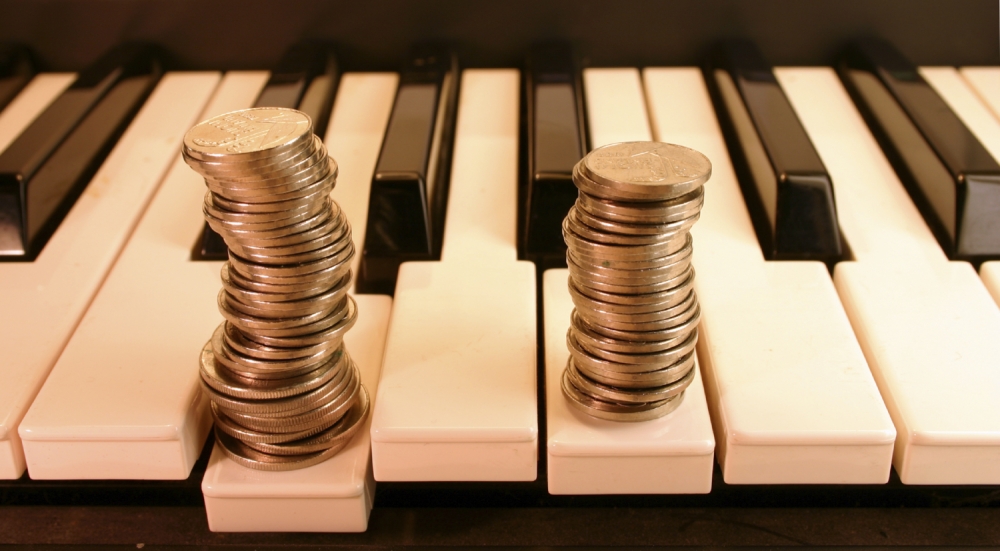 на раздел:
0801 «Культура» Проведение капитального ремонта зданий и сооружений муниципальных учреждений культуры за счет средств бюджета Курского муниципального района Ставропольского края в 2017 году в сумме 419,51 тыс. рублей, в плановом периоде 2018 и 2019 годов  - 240,00 тыс. руб.
ОСНОВНЫЕ ХАРАКТЕРИСТИКИ БЮДЖЕТА:
утвержденный бюджет на 6 сентября 2017
с учетом 
 принятых изменений
отклонение
1 180 784,15
тыс. руб.
12 574,40
тыс. руб.
1 193 358,55
тыс. руб.
Доходная часть бюджета
1 205 762,16
тыс. руб.
12 631,46
тыс. руб.
1 218 393,62
тыс. руб.
Расходная часть бюджета
Источники финансирования дефицита бюджета
24978,01
тыс. руб.
57,06 тыс. руб.*
25 035,07
тыс. руб.
*За счет возврата остатков и субсидий прошлых лет (Управление труда и социальной защиты населения администрации Курского муниципального района Ставропольского края)